FIGŪRŲ KILIMAS
09GR.
Tikslas : Ugdyti gebėjimą atpažinti geometrines formas aplinkos objektuose, kaupiant įvairią geometrinę patirtį.
Uždaviniai:
Atpažinti ir pavadinti geometrines figūras;
 Grupuoti, komponuoti daiktus, atsižvelgdami į jų spalvą, formą, dydį.
Priemonės:
* Stori mezgimo siūlai
* popierinės įvairių formų figūros
Tyrimo eiga : Vaikai nagrinėja geometrines figūras. Teiraujamasi, kiek ir kokiųvaikams pažįstamų geometrinių figūrų yra ant stalo. Vaikai  kuria robotą iš geometrinių figūrų.
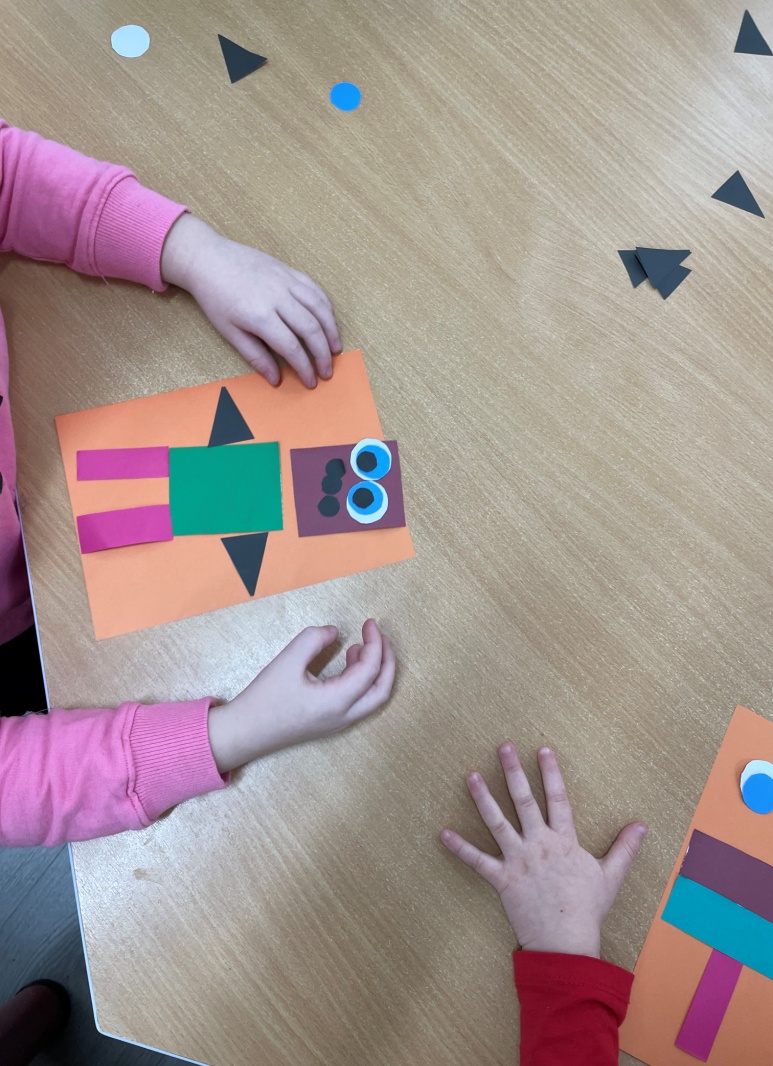 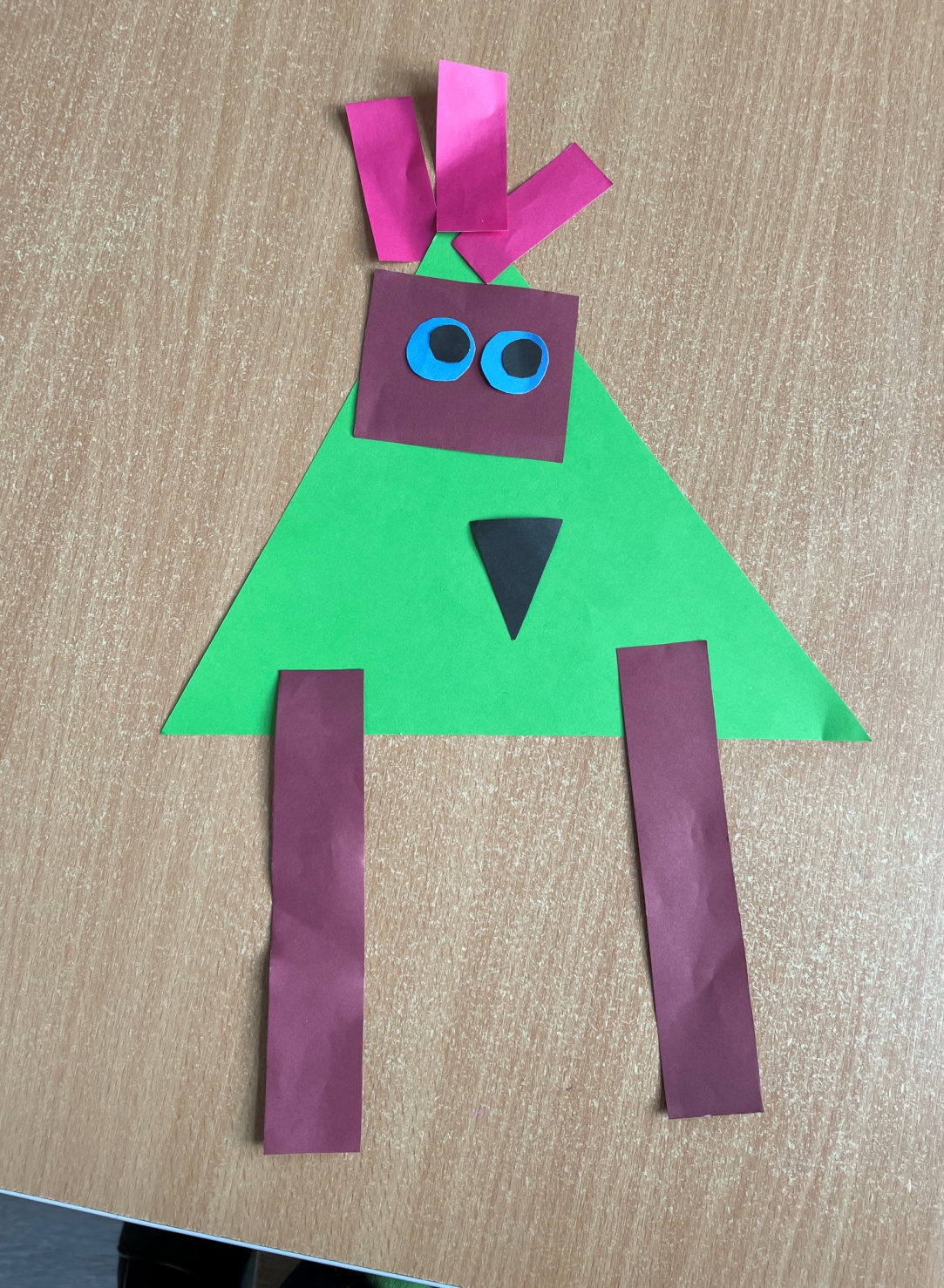 Sudėk gyvą figūrą. Vaikai išsitraukia geometrinę figūrą ir bando patys padaryti figūrą.
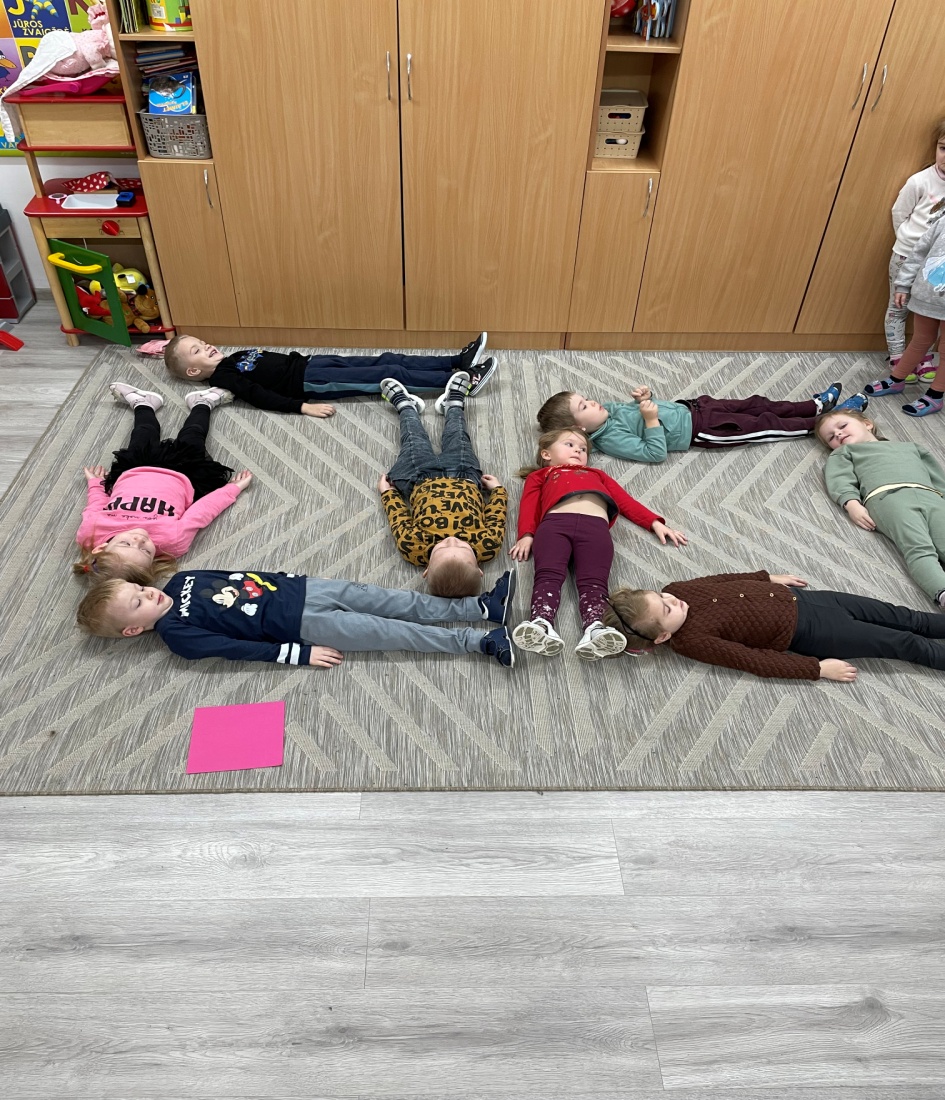 Geometrinės figūros su siūlais. Vaikams pasiūlyta iš siūlo pabandyti padaryti geometrines figūras.
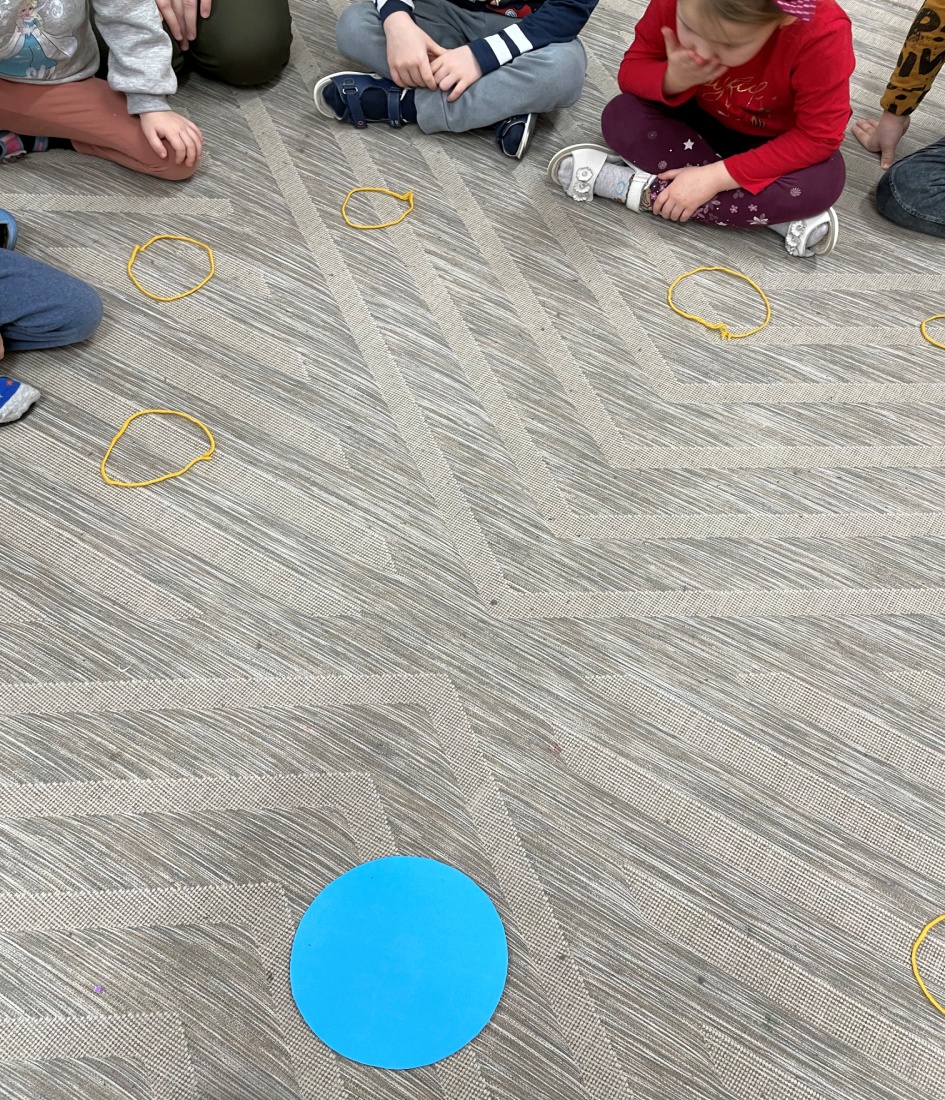 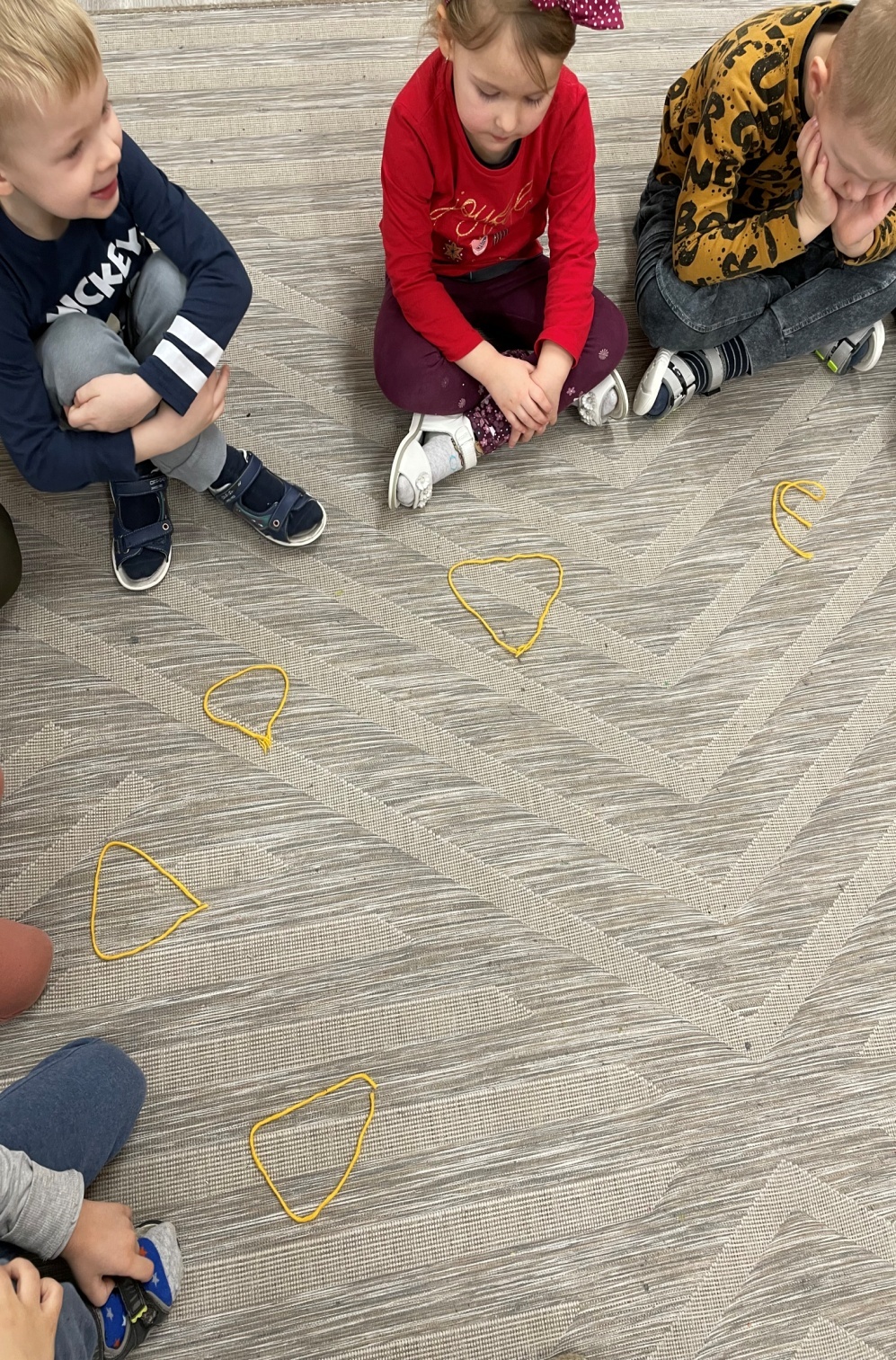 Refleksija: Vaikams patiko visos veiklos, bet   įdomiausiai patiko “sudėk gyvą figūrą”. Sunkiau sekėsi kurti robotą, bet kai kurie veikla užsiėmė kelias dienas ir kūrybinis procesas ir jo rezultatai buvo nuostabūs.